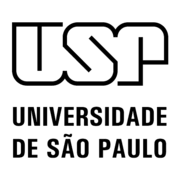 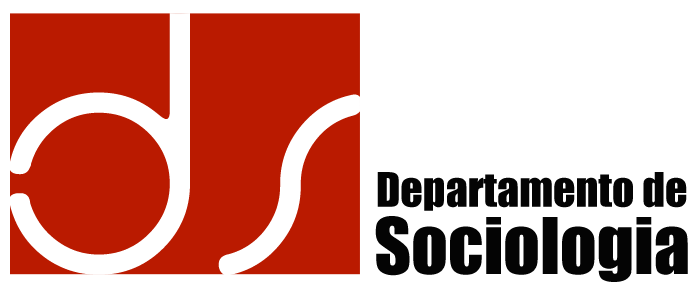 Sociologia da ViolênciaProfessora: Bruna Gisi
Aula 1 – Apresentação do curso e introdução ao tema - A violência como objeto sociológico
1
Sociologia da ViolênciaAula 1 - A violência como objeto sociológico
Parte I – Apresentação dos alunos 

Parte II – Apresentação do formato do curso e modelo de fichamento 

Parte III – Introdução ao tema – violência como objeto sociológico
2
Sociologia da ViolênciaAula 1 - A violência como objeto sociológico
Apresentação do formato do curso
a. Aulas expositivas + apresentação do exercício de leitura
b. Avaliações: prova + trabalho final + exercícios de leitura
c. Disponibilização dos textos: moodle

Exercícios de leitura (20% da nota)
Elaborar uma questão ou comentário (máximo: meia página) sobre 4 textos obrigatórios (um por módulo: Parte I; Parte II-A; Parte II-B; Parte III)
Apresentação: cada grupo/dupla/aluno ficará responsável por apresentar a questão/comentário do(s) texto(s) obrigatórios de uma aula
3
Sociologia da ViolênciaAula 1 - A violência como objeto sociológico
Compreensão de textos acadêmicos

O que define um texto acadêmico?
	1. objetivo
	2. argumento central/tese
	3. problema/ problematização
	4. estrutura argumentativa
4
Sociologia da ViolênciaAula 1 - A violência como objeto sociológicoParte II
Modelo de fichamento expandido [Marcus Sacrini]

Qual o problema enfrentado pelo texto?
Qual a tese proposta pelo autor?
Qual a argumentação oferecida pelo autor para sustentar sua tese?

Supõe-se que, de modo bem geral, todo texto acadêmico:
i. parte do reconhecimento de algum estado de coisas (factual, conceitual, valorativo, deliberativo, etc.) passível de questionamento crítico;
ii. toma uma posição acerca desse estado de coisas;
iii. justifica racionalmente essa posição por algum tipo de argumentação.
5
Sociologia da ViolênciaAula 1 - A violência como objeto sociológicoParte III
O que é violência?
6
Sociologia da ViolênciaAula 1 - A violência como objeto sociológicoParte III
O que é violência?
Estupro
Violência policial
Guerra
Roubo
Genocídio
Brigas na rua
Bater para educar
Tortura
Linchamento
Bulling
7
Sociologia da ViolênciaAula 1 - A violência como objeto sociológicoParte III
O que é violência?
Estupro
Violência policial
Guerra
Roubo
Genocídio
Brigas na rua
Bater para educar
Tortura
Linchamento
Bulling
 É possível tratar violência como fenômeno único?
8
Sociologia da ViolênciaAula 1 - A violência como objeto sociológicoParte III
Atributos da abordagem sociológica

	- dimensão relativa às relações, interações e sentidos sociais
	- Variação histórica e contextual
9
Sociologia da ViolênciaAula 1 - A violência como objeto sociológicoParte III
Atributos da abordagem sociológica

	- dimensão relativa às relações, interações e sentidos sociais
	- Variação histórica e contextual
			 Característica dominante da visão moderna e contemporânea:
							negatividade moral (Cf. Misse, 2016)
10
Sociologia da ViolênciaAula 1 - A violência como objeto sociológicoParte III
Atributos da abordagem sociológica

	- dimensão relativa às relações, interações e sentidos sociais
	- Variação histórica e contextual
			 Característica dominante da visão moderna e contemporânea:
							negatividade moral (Cf. Misse, 2016)
	- Problema social X objeto sociológico – avaliação X compreensão
11
Sociologia da ViolênciaAula 1 - A violência como objeto sociológicoParte III
B) Dilemas da definição
	- Como definir violência sociologicamente?
12
Sociologia da ViolênciaAula 1 - A violência como objeto sociológicoParte III
B) Dilemas da definição
	- Como definir violência sociologicamente?
		Violência como ação individual  X  Violência como dominação estrutural
“... Se aceitará conformar-se a um sentido estrito para o termo, no limite extremo inferior restringindo-o à agressão física intencional (a outros ou a si), tratando-a como ação social e, portanto, partilhando com o processo de incriminação a busca de seu sujeito como um indivíduo ou grupo tomado em si mesmo. Essa direção obrigará a distinguir entre conflito e violência e também a distinguir poder e violência, criminalizando todas as formas de violência, exceto a violência legítima do Estado no controle interno e na defesa externa da sociedade” (MISSE, 2016, P. 54).
“Ou se, no outro limite extremo, preferirá pôr a violência nas relações sociais estruturadas e estabilizadas, de modo que a própria legitimidade da dominação caia sob o mesmo influxo argumentativo que envolve e iguala opressão, coerção, agressão – postos como condição da reprodução da estrutura social – que, por se ocultar na ideologia que fundamenta o direito e o estado, exclui qualquer legitimidade aos demais e possíveis e potenciais portadores da violência” (MISSE, 2016, P. 54)
13
Sociologia da ViolênciaAula 1 - A violência como objeto sociológicoParte III
B) Dilemas da definição

3 definições possíveis:
1) Violência como agressão física, ação individual ou coletiva descontrolada, episódica, violadora da ordem, injusta

2) Violência como dominação e opressão estruturais 

3) [alternativa] – Violência como interação caracterizada pelo uso da força física ou pela ameaça do uso da força para imposição de uma situação à um indivíduo contra a sua vontade
14
Sociologia da ViolênciaAula 1 - A violência como objeto sociológicoParte III
B) Dilemas da definição
Elementos chave da definição 3: 
Agressão física ou ameaça/ uso da força
Intencionalidade de quem realiza
Contra a vontade de quem recebe 
Abordagem relacional (Cf. Tilly, 2003)
[as práticas, as personalidades e as ideias se desenvolvem nas trocas negociadas e criativas com os outros – as causas da violência estão nas interações negociadas – violência como “conversação” – sempre envolve as duas partes]
Ganhos da definição 3:
Considera tanto a violência episódica, violadora, injusta quanto a violência legítima, planejada, politicamente justificável, estatal, “lúdica”
15
Sociologia da ViolênciaAula 1 - A violência como objeto sociológicoParte III
B) Dilemas da definição
Definição mínima: semelhanças ou diferenças entre as formas de violência?
	- Proposta de Rendall Collins (2009)
16
Sociologia da ViolênciaAula 1 - A violência como objeto sociológicoParte III
B) Dilemas da definição
Definição mínima: semelhanças ou diferenças entre as formas de violência?
	- Proposta de Rendall Collins (2009)
[foco na interação face-a-face e na situação; emento chave: tensão do confronto e medo; atos violentos são imprecisos e incompetentes]
Por que não incluir dominação?
- Dimensão central da dominação: consentimento (legitimidade)
- Comentário: Violência simbólica (Cf. Bourdieu, 2002) – alternativa à oposição entre coerção mecânica e submissão voluntária, livre, deliberada
17
Sociologia da ViolênciaAula 1 - A violência como objeto sociológicoParte III
B) Dilemas da definição

“Os atos de conhecimento e reconhecimento práticos da fronteira mágica entre dominantes e dominados, que a magia do poder simbólico desencadeia, e pelos quais os dominados contribuem, muitas vezes à sua revelia, ou até contra a sua vontade, para sua própria dominação, aceitando tacitamente os limites impostos, assumem muitas vezes a forma de emoções corporais – vergonha, humilhação, timidez, ansiedade, culpa – ou de paixões e de sentimentos – amor, admiração, respeito -; emoções que se mostram ainda mais dolorosas, por vezes, por se traírem em manifestações visíveis, como o enrubescer, o gaguejar, o desajeitamento, o tremor, a cólera ou a raiva onipotente, e outras tantas maneiras de se submeter, mesmo de má vontade ou até contra a vontade, ao juízo dominante, ou outras tantas maneiras de vivenciar, não raro com conflito interno e clivagem do ego, a cumplicidade subterrânea que um corpo que se subtrai às diretivas da consciência e da vontade estabelece com as censuras inerentes às estruturas sociais”
(BOURDIEU, 2002, P. 51)
18
Sociologia da ViolênciaAula 1 - A violência como objeto sociológicoParte III
B) Dilemas da definição
Definição mínima: semelhanças ou diferenças entre as formas de violência?
	- Proposta de Rendall Collins (2009)
Por que não incluir dominação?
Dimensão central da dominação: consentimento
Comentário: Violência simbólica (Cf. Bourdieu, 2002)
Tilly: “Questões de injustiça, exploração, e opressão inquestionavelmente surgem através de uma variedade e violência coletiva. Além disso, a captura e dano físicos com frequência ocorrem como um resultado contingente de conflitos que se parecem entre si, muitos dos quais procedem sem dano direto de curto prazo. No entanto, ampliar o termo ‘violência’ para todas as relações interpessoais e ações solitárias que desaprovamos na verdade mina os esforços de explicar a violência (...). Nos impede de nos perguntar sobre as relações causais efetivas entre exploração e injustiça, de um lado, e dano físico, de outro”.
19
Sociologia da ViolênciaAula 1 - A violência como objeto sociológicoParte III
B) Dilemas da definição

Relações entre violência e dominação: 
Disputas que definem as formas legítimas e não legítimas de violência

Influência das clivagens sociais e relações hierárquicas de dominação na distribuição desigual da exposição à violência (Cf. Butler, 2015)
20
Sociologia da ViolênciaAula 1 - A violência como objeto sociológicoParte III
B) Dilemas da definição

Definição adotada: Violência como interação caracterizada pelo uso da força física ou da ameaça para imposição de uma situação à um indivíduo contra a sua vontade
Objetivo:
o objetivo é fazer emergir os processos e as disputas que diferenciam as modalidades da manifestação da violência entre legítimas e não legitimas, dando relevo ao que esses processos de distinção (intrínsecos ao controle e regulação da violência pelo Estado) produzem em termos de novas práticas, instituições e processos.
21
Sociologia da ViolênciaAula 1 - A violência como objeto sociológicoParte III
C) Estrutura do curso

	Parte I – Regulação da violência pelo Estado e pacificação dos costumes [EIXO 1]

	Parte II – Os produtos da regulação estatal da violência
		a. Instituições especializadas no controle da violência e do crime [EIXO 2]
		b. Violência e política [EIXO 3]

	Parte III – O caso brasileiro [EIXO 4]
22
Sociologia da ViolênciaAula 1 - A violência como objeto sociológicoParte III
Referências bibliográficas

BOOTH, Wayne C.; COLOMB, Gregory G.; WILLIAMS, Joseph M. A arte da pesquisa. 3. ed. São Paulo: Martins Fontes, 2005.
BOURDIEU, Pierre. A dominação masculina. Rio de Janeiro: Bertrand Brasil, 2012.
BOURDIEU, Pierre. As meditações pascalianas. Rio de Janeiro: Bertrand Brasil, 2001
BUTLER, Judith. Quadros da guerra: quando a vida é passível de luto? Rio de Janeiro: Civilização Brasileira, 2015. [Cap. 5 – “A reinvindicação da não violência” – pp. 233-260]
COLLINS, Randall. Micro and macro causes of violence. International Journal of Conflict and Violence, vol. 3, n.1, 2009, pp.9-22
MISSE, Michel. Violência e teoria social. Dilemas: Revista de Estudos de Conflito e Controle Social. Vol.9, n.1, 2016. pp. 45-63.
TILLY, Charles. The politics of collective violence. Cambridge: Cambridge University Press, 2003. 
WEBER, Max. Economia e sociedade: fundamentos da sociologia compreensiva. Brasília/DF: Editora Universidade de Brasília: São Paulo: Imprensa Oficial, 2000. 
WIEVIORKA, Michel. O novo paradigma da violência. Tempo Social. Revista de Sociologia da USP, vol. 9, n. 1, maio 1997, pp. 5-41.
23